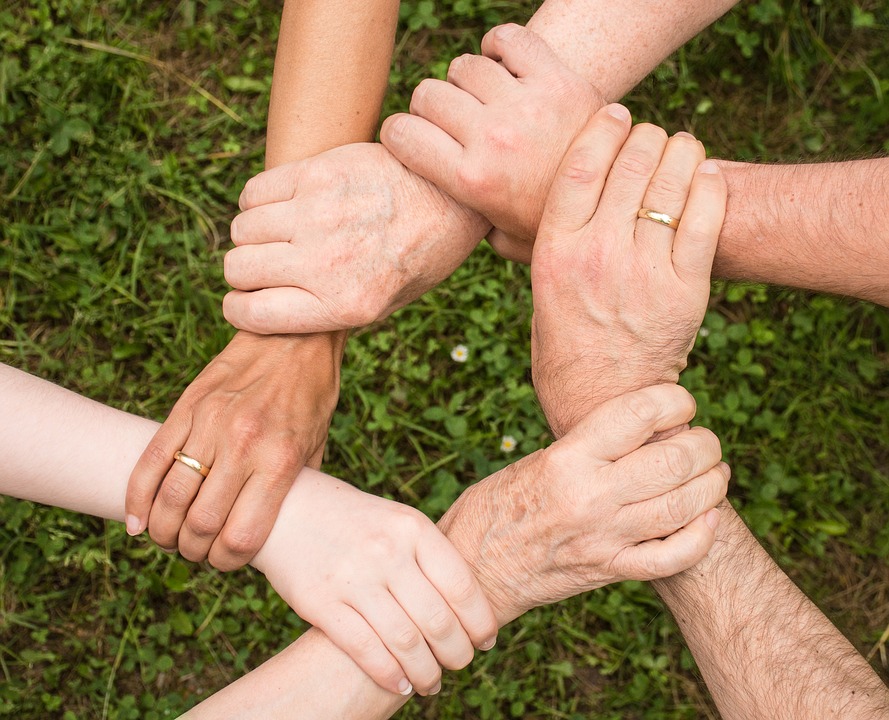 Sprawozdanie roczne z realizacji Planu działania KSOW na lata 2014-2020 za rok 2021
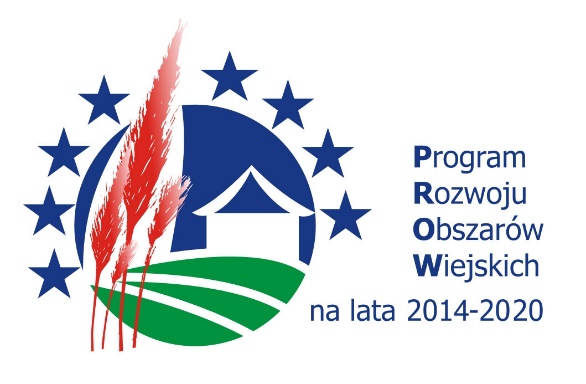 Warszawa, 20 maja 2022 roku
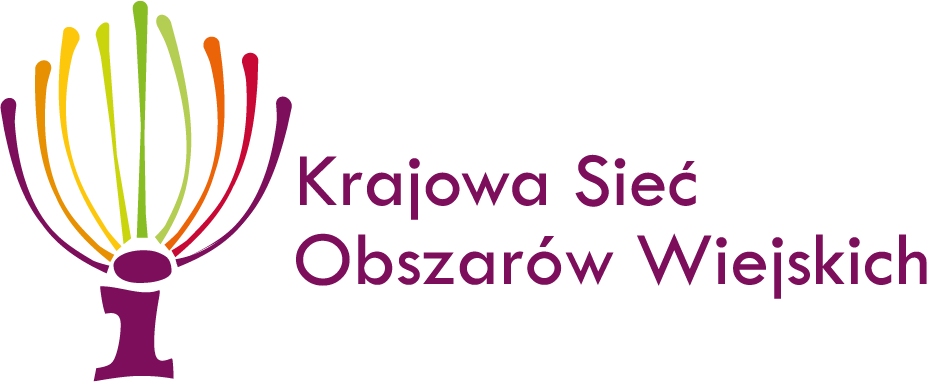 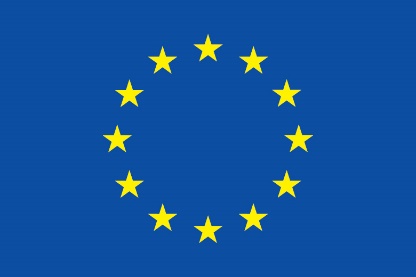 „Europejski Fundusz Rolny na rzecz Rozwoju Obszarów Wiejskich: Europa inwestująca w obszary wiejskie”.Materiał opracowany przez Jednostkę Centralną KSOW.Instytucja Zarządzająca PROW 2014-2020 – Minister Rolnictwa i Rozwoju Wsi.Materiał współfinansowany ze środków Unii Europejskiej w ramach Pomocy technicznej Programu Rozwoju Obszarów Wiejskich na lata 2014-2020.
Wykorzystanie środków w ramach schematu II PT
Operacje własne2506 operacji na kwotę 109 735 345,78 zł (38,63%)
Operacje partnerów KSOW1806 operacji na kwotę 72 786 024,72 zł (25,62%)
Funkcjonowanie101 579 141,60 zł (35,75%)
Dotychczas wykorzystane środki  w podziale na działania KSOW
Operacje zrealizowane w 2021 roku
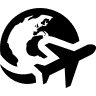 772 operacje (343 partnerskie i 429 własne) na kwotę 46,8 mln zł
144 konferencje z ponad 15 tys. uczestników
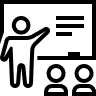 153 krajowe i 37 zagranicznychwyjazdów studyjnych z odpowiednio 4677 i 1029 uczestnikami
1241 szkoleń/ warsztatów w których 
uczestniczyło41 tys. osób
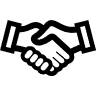 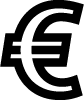 244 konkursy
208 imprez masowych
Ponad 2,4 tys. audycji, filmów, programów, spotów w radio, telewizji i internecie
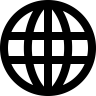 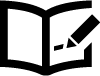 207 publikacji w formie papierowej i 154 w formie elektronicznej, 1095 artykułów/ wkładek w prasie i w internecie
Prawie 3 mln odwiedzin stron prowadzonych przez JWS, 24 fora internetowe i media społecznościowe
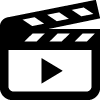 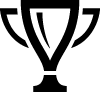 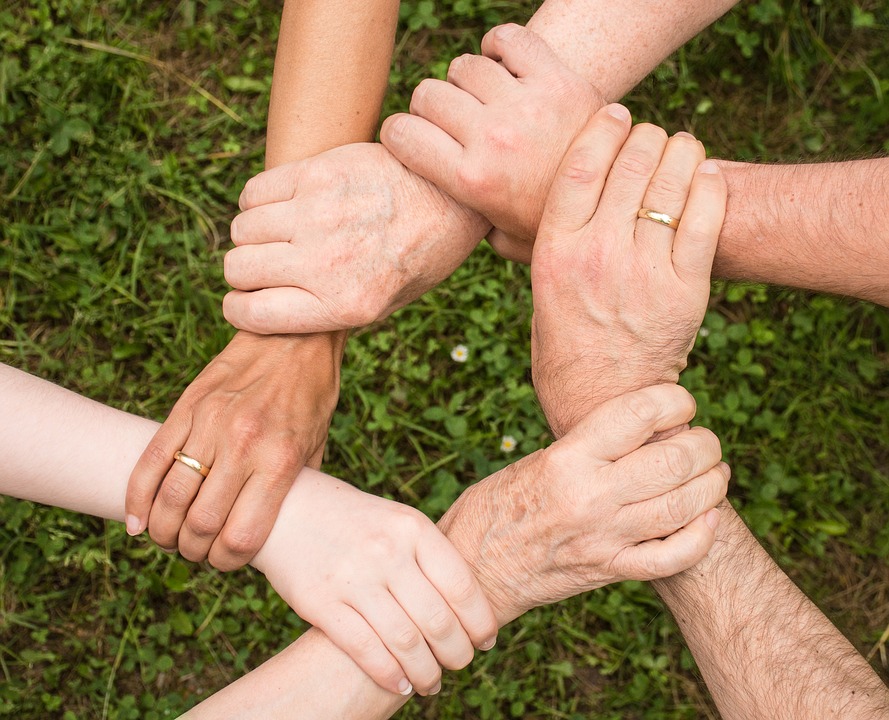 Dziękuję za uwagę
Warszawa, 20 maja 2022 roku